INTERNATIONAL STUDENT ADVISING OFFICE
HOW TO UPDATE CONTACT INFORMATION
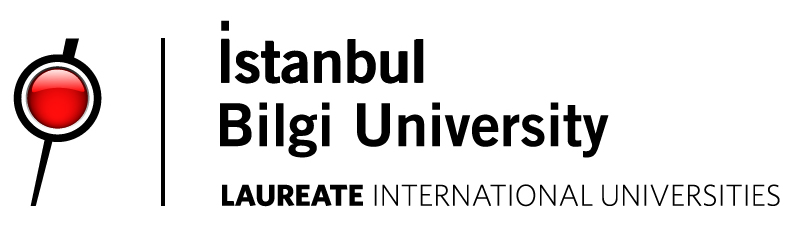 1.
Please log into your SIS student page and follow the steps below to update your contact information.
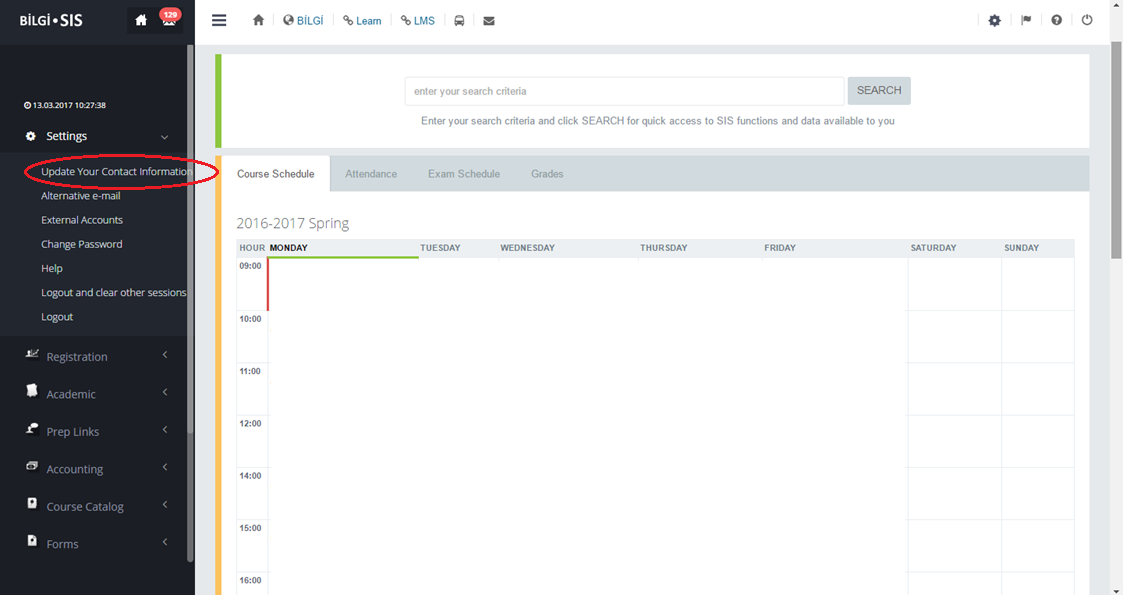 2.
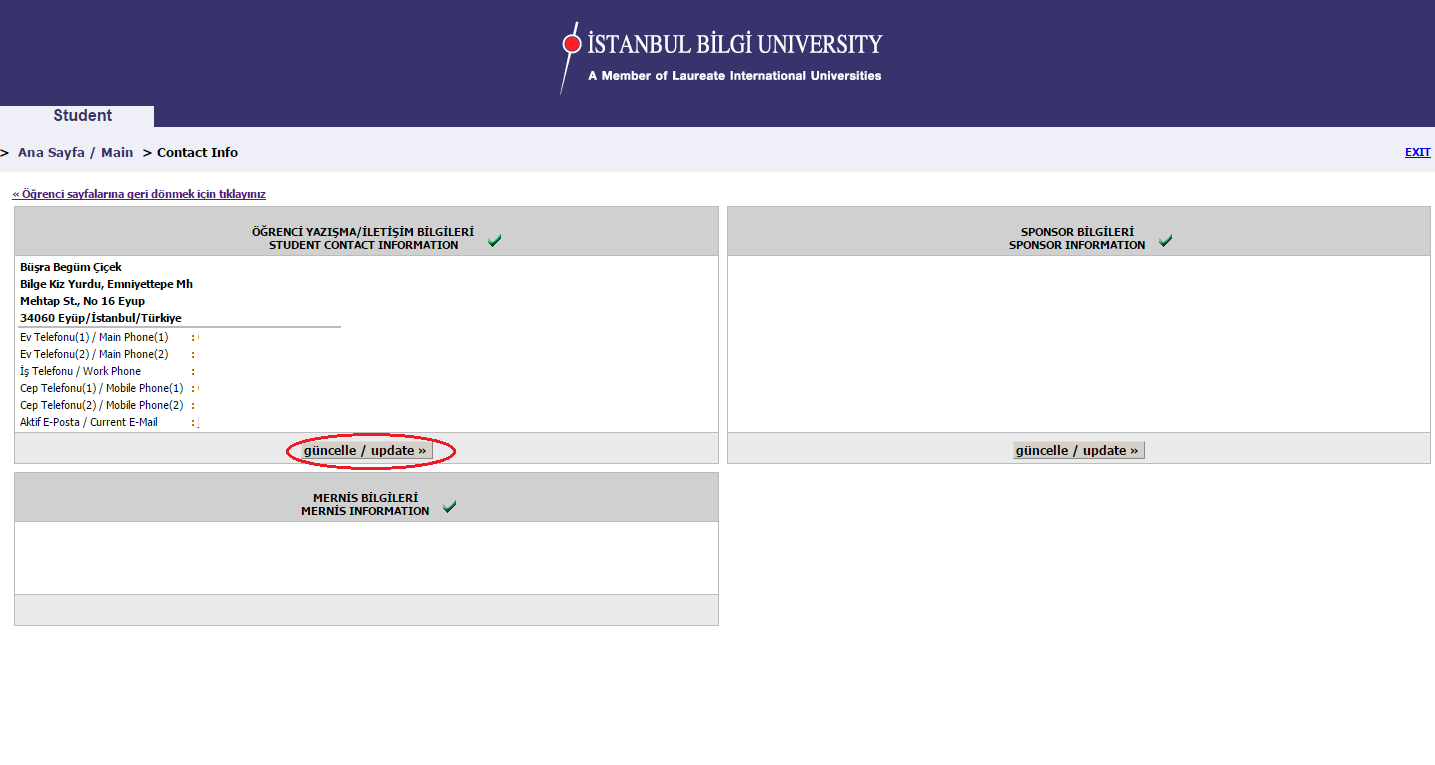 3.
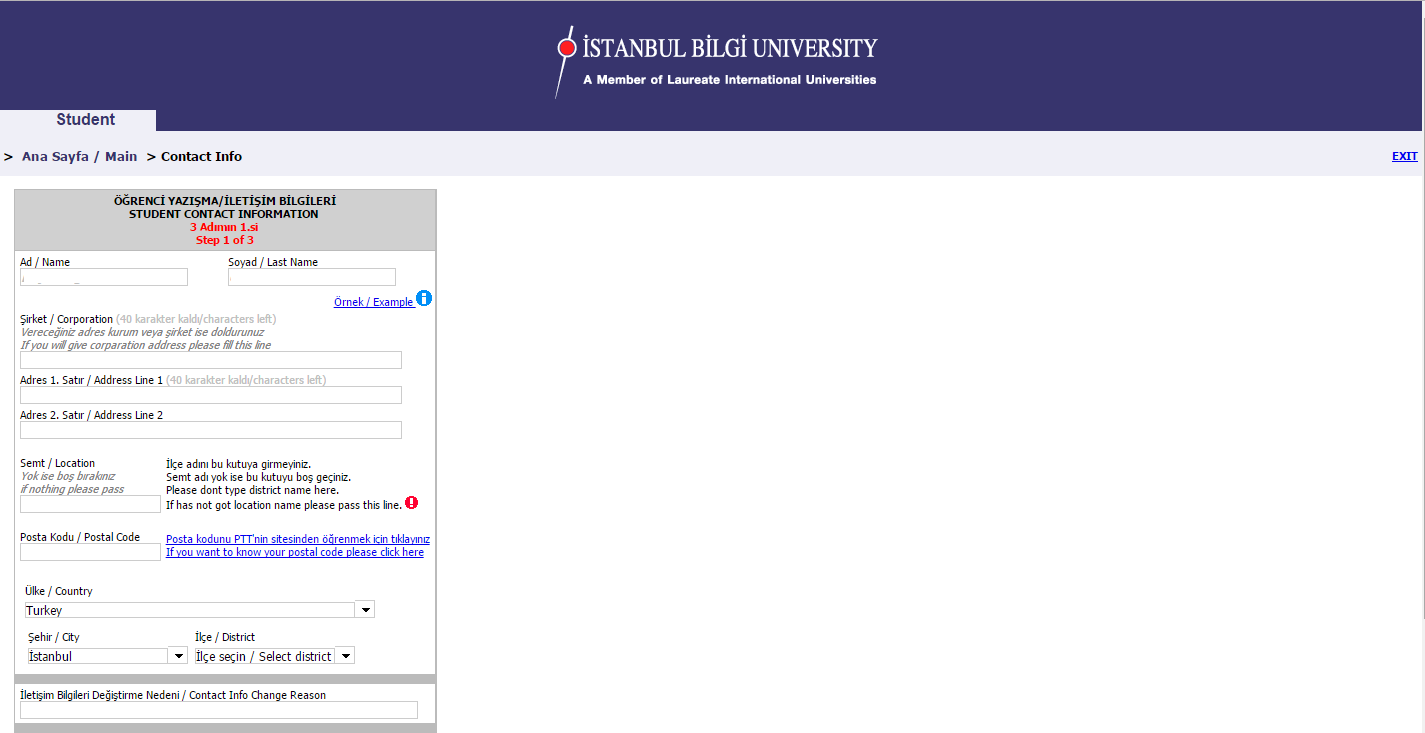 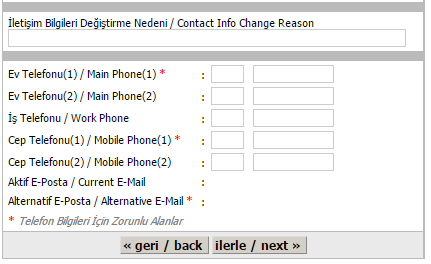 4.
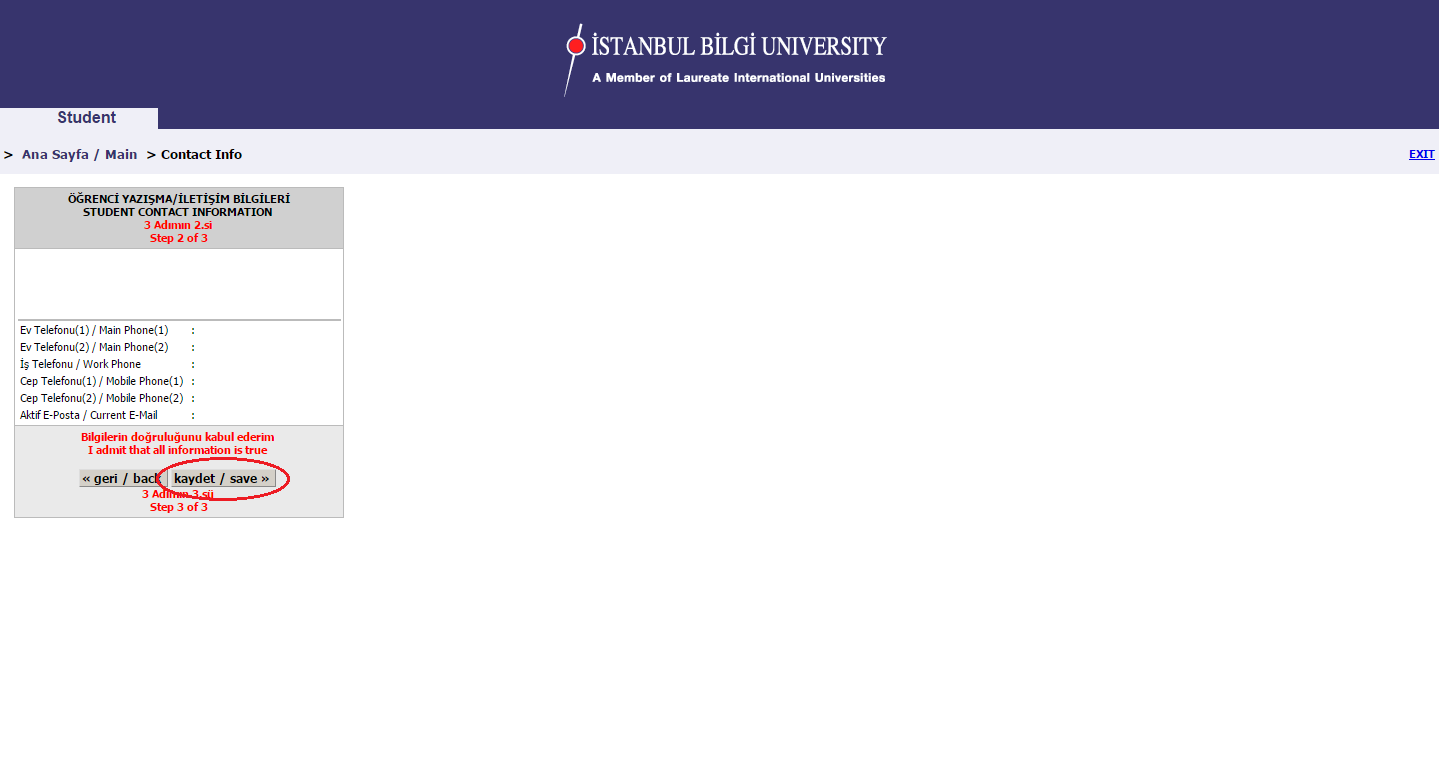